Model-Based Monitoring for PapyrusRT
Supervised By: Dr. Juergen Dingel
Suchita Ganesan, Laith “Leo” Juwaidah, Nondini Das
Madiha Kazmi, Mojtaba Bagherzadeh
1
[Speaker Notes: Suchita

Madiha and mojtaba have joined us and will be contributing towards the project soon]
Outline
Introduction to MDE
UML-RT and PapyrusRT
Research project goals
Implementation details
Demo
Challenges and Solutions
Next steps
Questions
2
[Speaker Notes: Suchita]
The Problem
3
[Speaker Notes: Suchita

The cartoon here depicts the problem of software development.
Poor requirement analysis and design and jumping into implementation
Retracing to find problem is hard as the problem is in the initial phase]
Why MDE?
Code is generated from model

Documentation and code are always in sync

Forces in-depth analysis of requirements
4
[Speaker Notes: Suchita

Faster​
Cost – effective​
Leads to Increased Quality​
Less Error Prone​
MDE leads to meaningful validation​
MDE provides up-to-date documentation ​]
UML-RT and PapyrusRT
5
[Speaker Notes: Suchita]
Why UML-RT?
UML is enormously convenient for communicating design concepts

Real time systems are huge and complex

UML-RT is a profile of UML for real-time embedded systems

Supports encapsulation and reuse
6
[Speaker Notes: Suchita
Real time has 2 key charac: timliness, environment(hardware interfaces)
you dont need to specify a language since uml is generic. the most important is you can use abstractions in model level which promotes reusesystem can be modeled as multiple communicating active objects
-system behaviour is through State machines
communication between ports by protocols
messages control trigger transitions]
Structure
7
[Speaker Notes: Leo

Class]
Behaviour
8
[Speaker Notes: Leo

Behaviour]
PapyrusRT
UML-RT

Open source Eclipse plugin

Real-time variation
9
[Speaker Notes: Leo

RSARTE]
Research Project Goals
10
[Speaker Notes: Nondini]
Problem Statement
UML-RT profile allows the specification of timing and resource information in the model
Determining the correctness of this information on the model-level is impossible
11
[Speaker Notes: Nondini

Pinger Object send Ping signal.If the system get shut down before receiving the ping signal on ponger object then there is a latency problem in the model.]
Problem Statement
Different components of a large-scale model often need to be integrated
Creating these models can be problematic
12
[Speaker Notes: Nondini

Different parts of a large model can be developed by different developers. But after intregration that can create some problem.]
Solution
Monitoring the generated code can be used for:
Model debugging
Model refinement
Runtime verification
Monitoring performance
13
[Speaker Notes: Nondini

To solve this problem we can use LTTng to determine where the problem is occurred.
e.g., determining if traces satisfy times]
Implementation Overview
Monitoring UI
Code Generation
Trace Display
14
[Speaker Notes: Nondini]
Workflow
UML-RT Model
UI for monitoring configuration
MODEL LEVEL
UI for monitoring configuration
Model with Trace Results
Model with Monitoring Information
Display traces on model level
Code-generation feature of PapyrusRT
CODE LEVEL
Generated Trace Files
Code with Tracepoint Files
Run and trace the code with LTTng
15
[Speaker Notes: Nondini

This diagram basically describes the workflow of our research work.

Multiple iteration of this cycle to refine the model.]
Monitoring UI
16
[Speaker Notes: Suchita]
Monitoring UI – Goals
Provide a monitoring UI

Provide feedback
17
[Speaker Notes: Suchita]
Monitoring UI – Monitoring Configuration
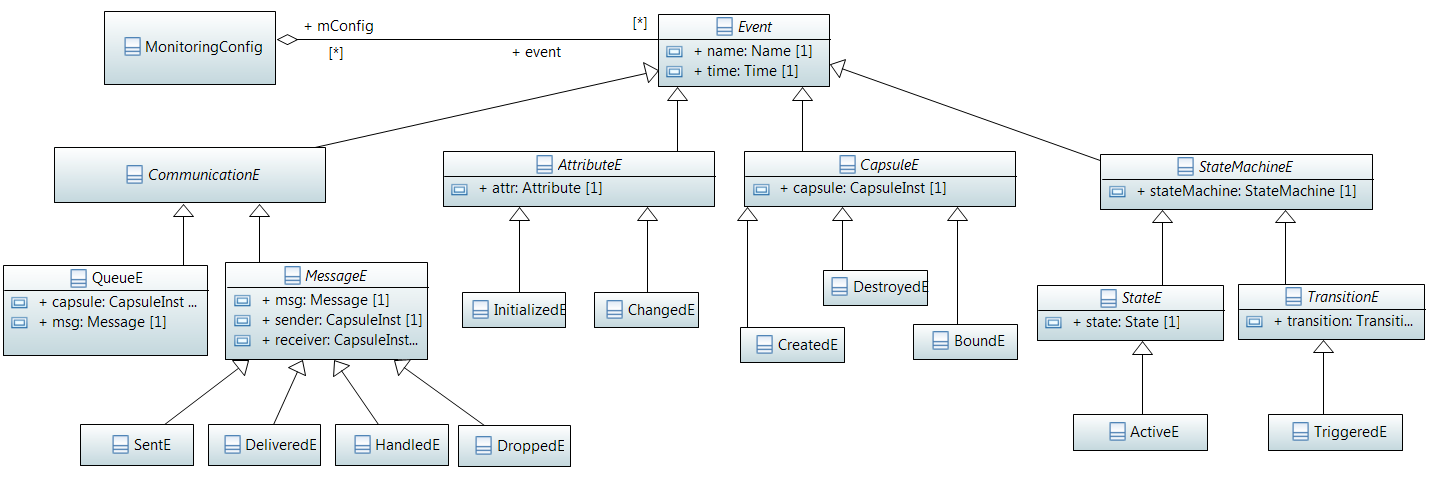 18
[Speaker Notes: Suchita
What we envision the configuration should support
Monitoring config is a collection of events
Events are elements that are interesting]
Monitoring UI – Overview
19
[Speaker Notes: Suchita]
Monitoring UI – Current Progress
Created a UI for the user to select elements they want to monitor
Currently, the user is presented with a list of elements

The UI updates the values of stereotype properties

Indicate elements selected to be monitored
20
[Speaker Notes: Suchita]
Code Generation
21
[Speaker Notes: Leo]
Code Generation – Goals
Modify the code generator to produce LTTng-ready code
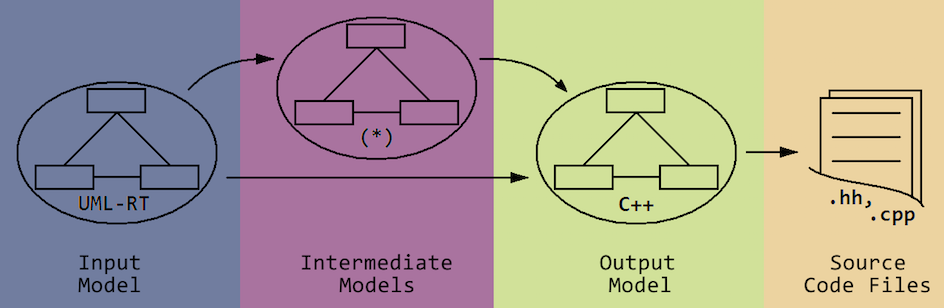 22
[Speaker Notes: Leo]
Code Generation – Example
Capsule_Workstation::State Capsule_Workstation::state_____top__Workstation_Producing( const UMLRTMessage * msg )
{
    tracepoint( ActiveState__Workstation__Workstation_Producing_provider, ActiveState__Workstation__Workstation_Producing_tracepoint, "ActiveState__Workstation__Workstation_Producing" );
    switch( msg->destPort->role()->id )
    {
    case port_ProductionTimer:
        switch( msg->getSignalId() )
        {
        case UMLRTTimerProtocol::signal_timeout:
            tracepoint( MessageReceived__Workstation__Workstation_finished_provider, MessageReceived__Workstation__Workstation_finished_tracepoint, "MessageReceived__Workstation__Workstation_finished" );
            actionchain_____top__Workstation_finished__ActionChain4( msg );
            return top__Workstation_Standby;
        default:
            this->unexpectedMessage();
            break;
        }
        return currentState;
    default:
        this->unexpectedMessage();
        break;
    }
    return currentState;
}
23
[Speaker Notes: Leo]
Code Generation – Approach
Monitoring profile

Custom stereotypes

Interface with the UI

Extend the code generator
24
[Speaker Notes: Leo]
Code Generation – Overview
25
[Speaker Notes: Leo]
Code Generation – Current Progress
Created profiles with stereotypes for behavioural elements

Add trace points to behavioural elements

Generate LTTng ready code
26
[Speaker Notes: Leo]
Trace Display
27
[Speaker Notes: Nondini]
Trace Display – Goals
Monitor generated code

Collect the monitoring information

Display the traces on the model
28
[Speaker Notes: Nondini

Monitor generated code​
​
Collect the runtime information in appropriate way​
​
Display the traces on the model by highlighting the model elements​]
Trace Display – Overview
29
[Speaker Notes: Nondini]
Trace Display – Current Progress
Wrote a script to automate the monitoring process
The script is generated along with the code

Using Trace Compass library to parse the generated trace file

Trace results are displayed on the model
30
[Speaker Notes: Nondini]
Demo
31
[Speaker Notes: Leo]
Widget Production
Top capsule contains Control Software and Production Line capsules
Control Software controls other capsules
Production Line contains Workstation and Robot capsules
Workstation capsule produces widgets
Robot capsule delivers widgets
32
[Speaker Notes: Leo]
Challenges and Solutions
PapyrusRT is work in progress
Communication with the developers

Defining an interface for the process flow
Decided with creation of profiles

Unfamiliarity with Eclipse plugin development
Various approaches

Accessing elements in the active editor
Still unsolved
33
[Speaker Notes: Leo

Mention lack of documentation]
Next Steps
Monitoring UI
Provide UI for monitoring structural elements
Replace lists of elements with a friendlier UX
Eliminate the need to specify files
Code generation
Monitoring structural components
Support different types of monitoring
Monitoring and displaying of results
Support live and network tracing
Improve the UI
Switching between diagrams as necessary
Analysis of trace
34
[Speaker Notes: All

The when???]
Questions
35